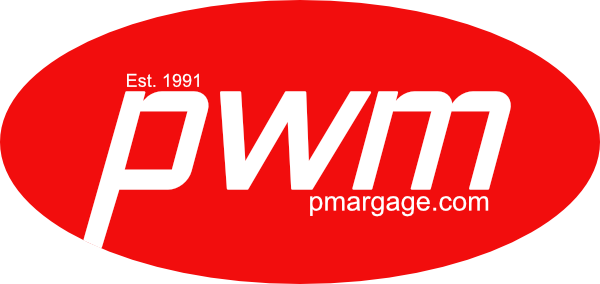 American Modular ToolingProduct Overview
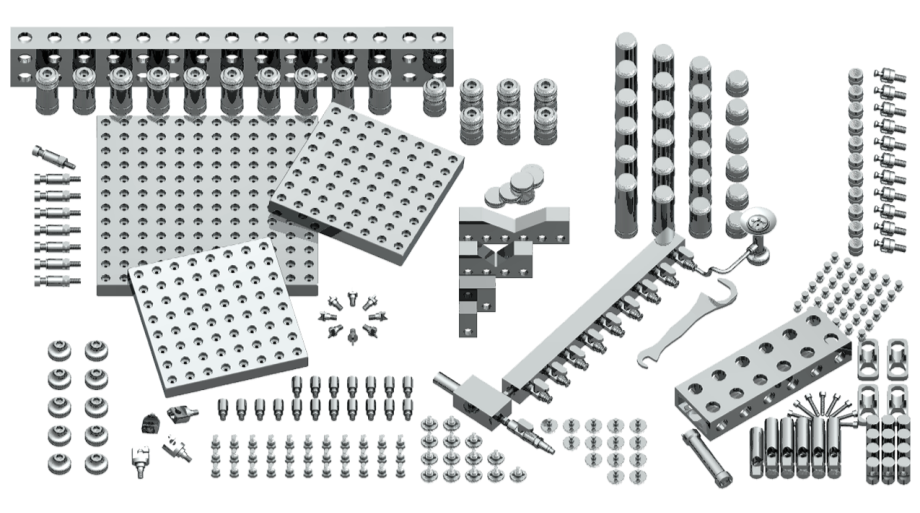 Quality Metal Craft
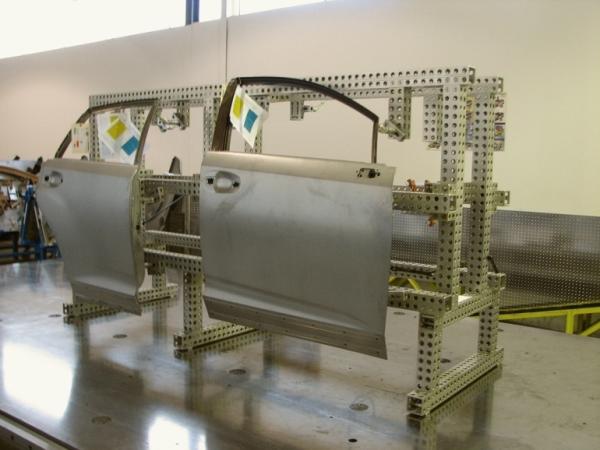 Frame and Components,
Customer Assembled

It’s easy to learn
It’s like working with one of those Erector® sets you had when you were a kid.  
It’s very, very user friendly.
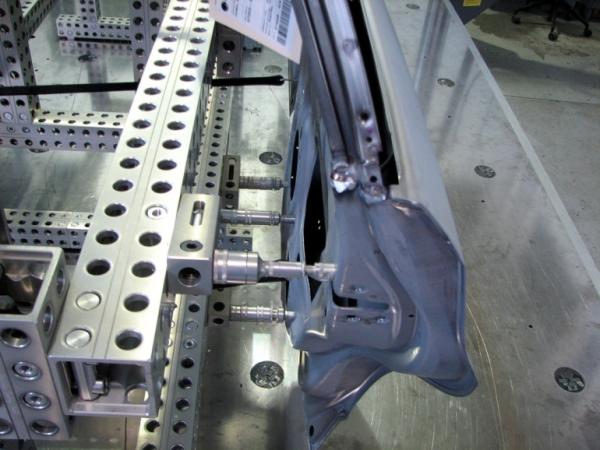 “If it’s going to cost us a measly $3,000.00      to build, say, a $100,000.00 fixture…we  
     want to do it.”
  Quality Metal Craft, Inc.
Chrysler, 1994 and 2000
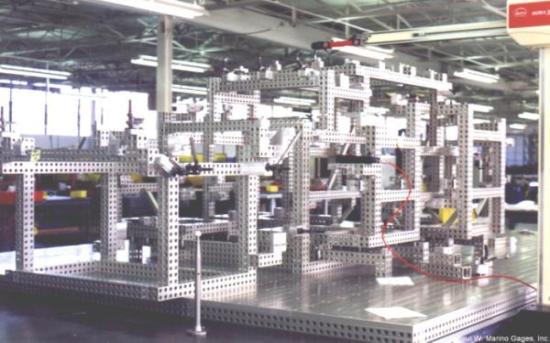 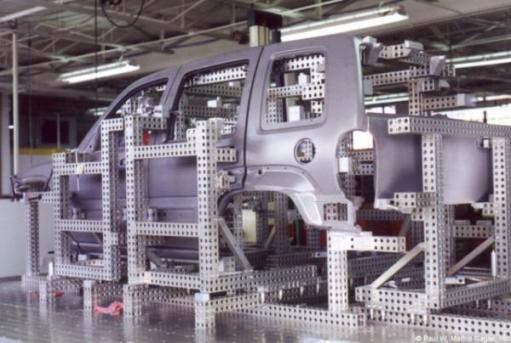 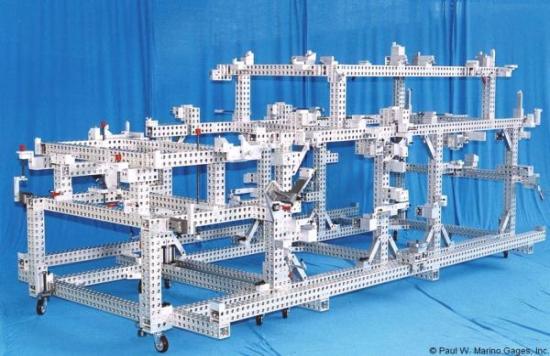 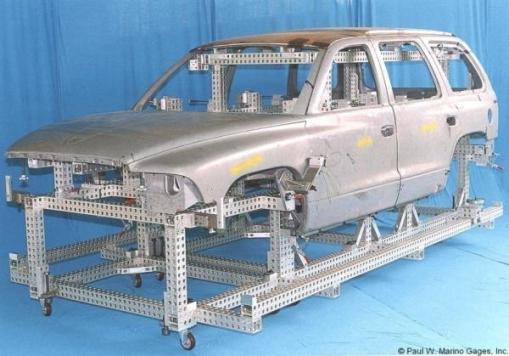 Honda, 2008
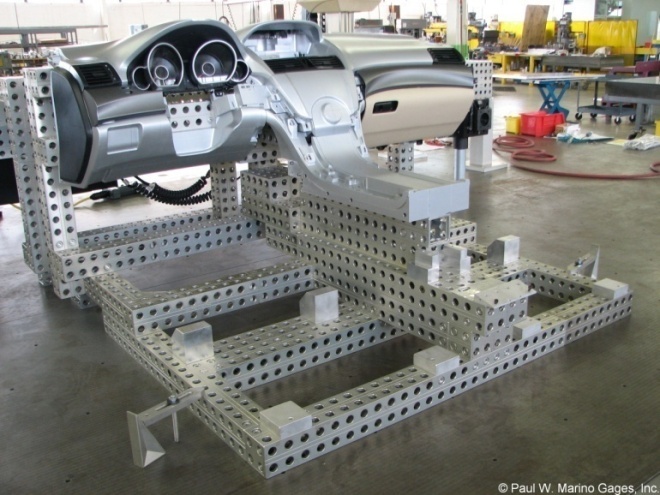 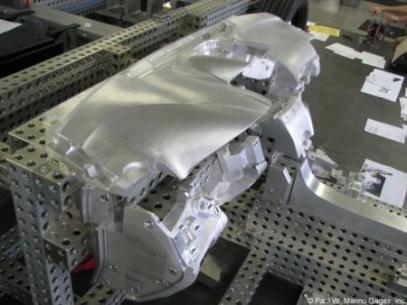 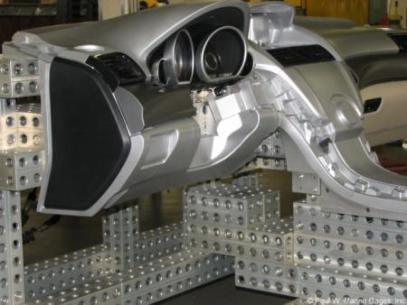 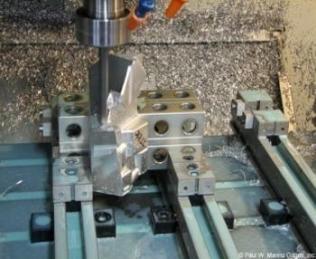 Honda, 2007
Measuring Screen holds 21 different panels using  all standard AMT components.
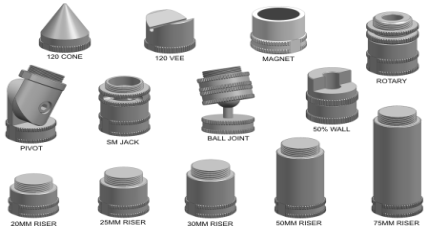 Part A, Operation Procedure and Part
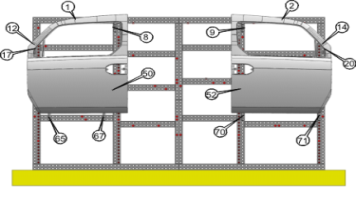 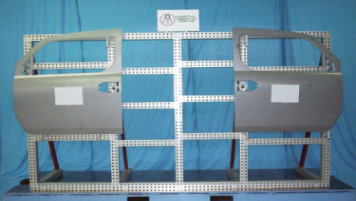 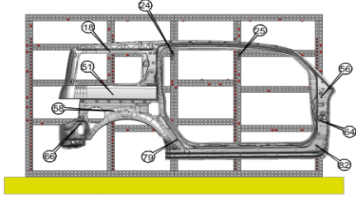 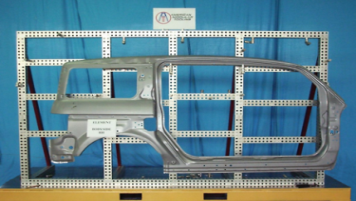 The Tool Kit
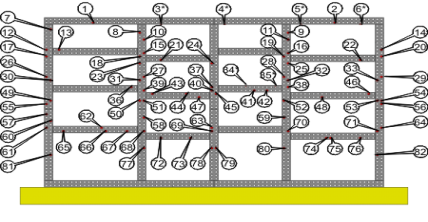 Part B, Operation Procedure and Part
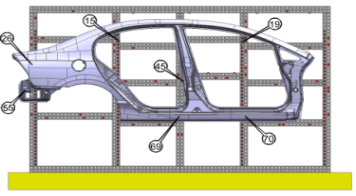 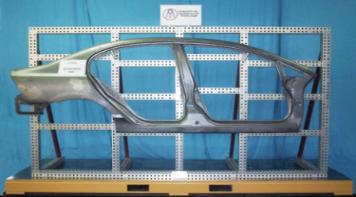 The Plan
Part C, Operation Procedure and Part
Honda, 2006
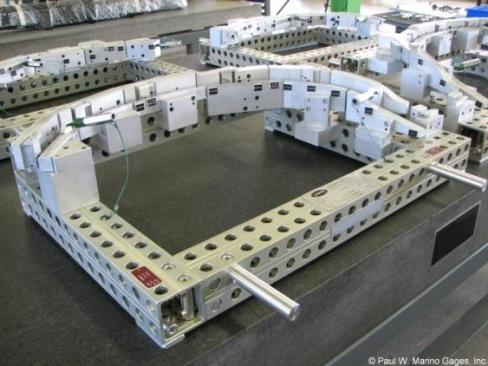 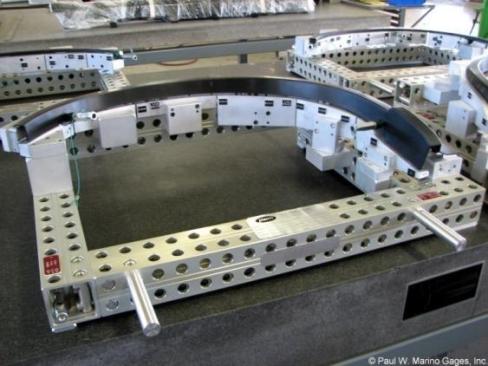 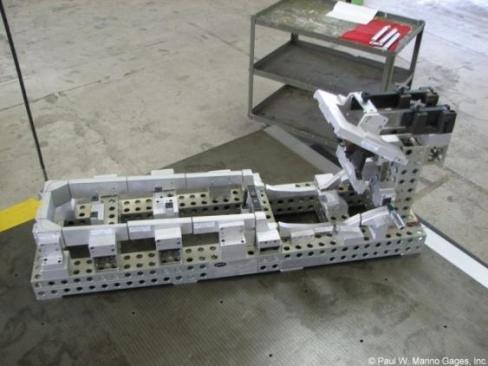 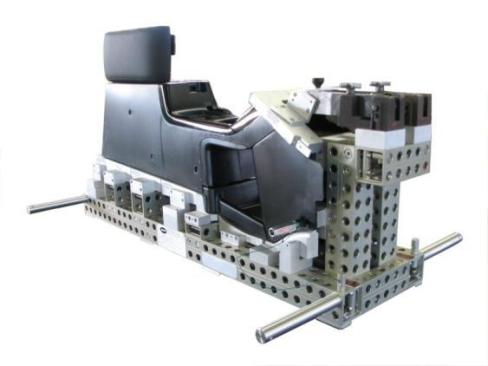 MBUSA/Gestamp  USA, 251, 2002-2003
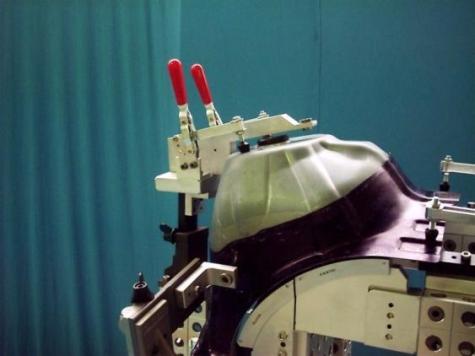 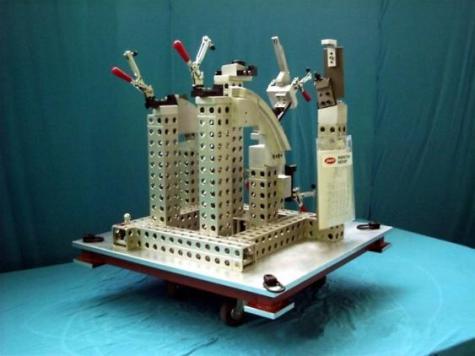 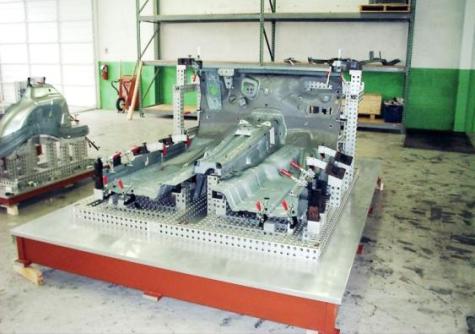 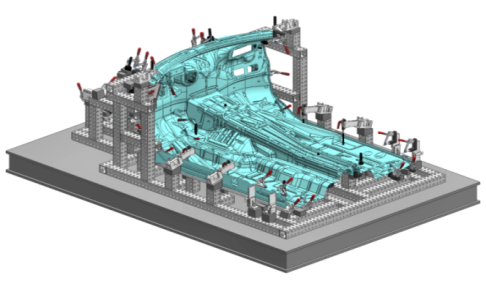 Toyota, 2007
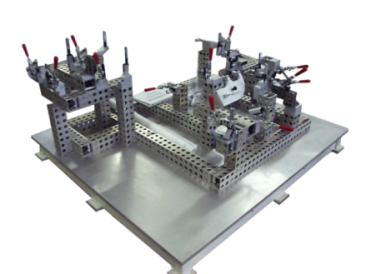 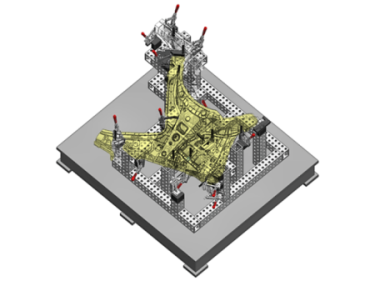 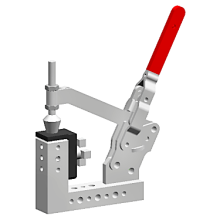 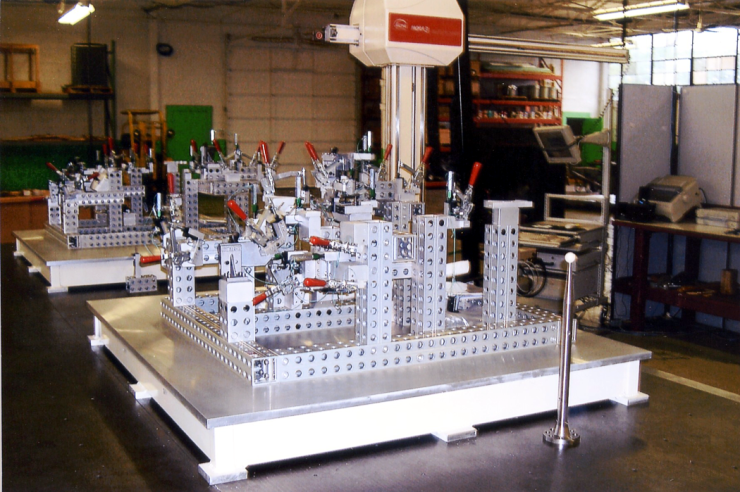 Toyota, 2006
Radiator Support
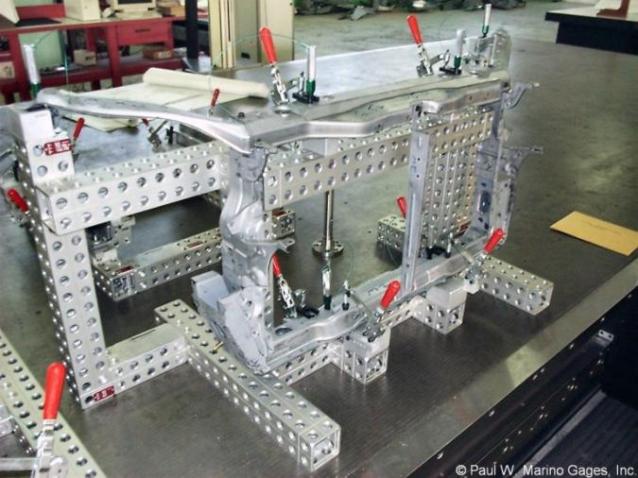 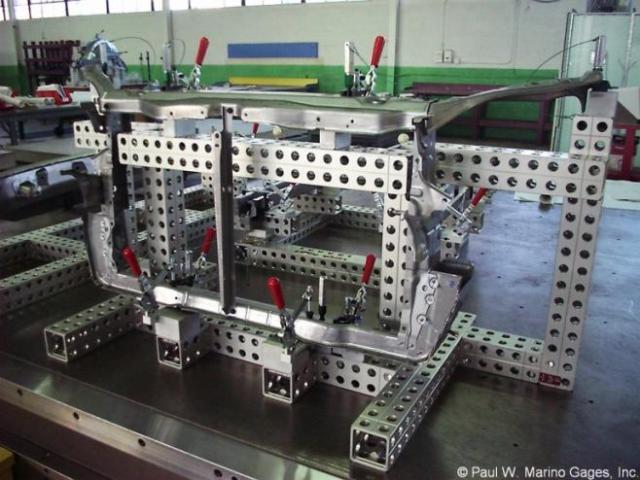 Schefenacker for BMW, 2006
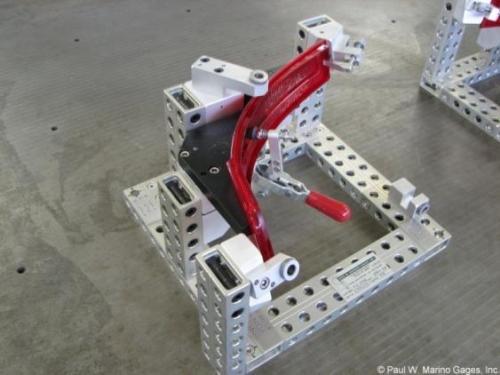 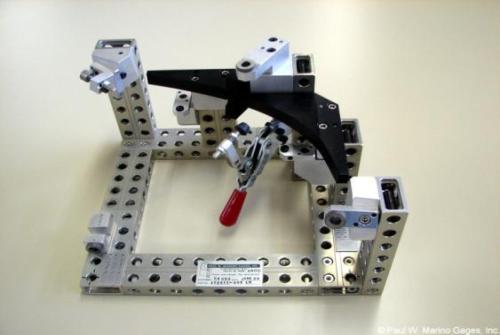 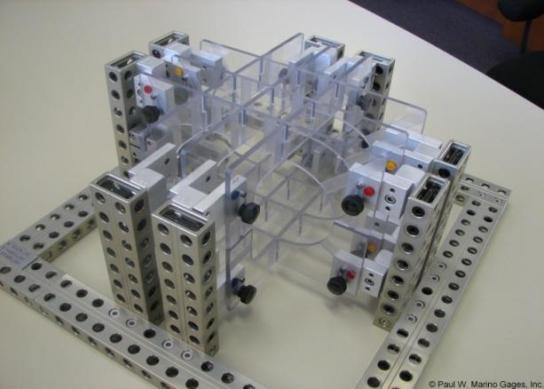 Kongsberg / BMW, 2006
Set of four  
Front/Rear, Left / Right
GM Design World Wide Studio Coordination Program
Exterior Armature for Pre-prototype and Prototype Models, 50 units
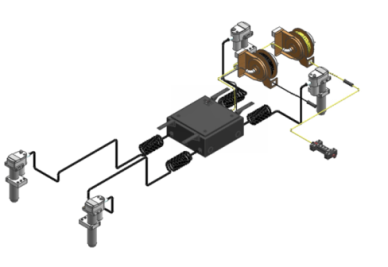 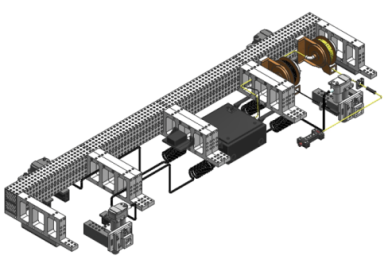 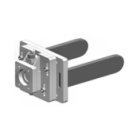 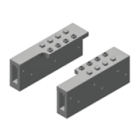 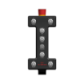 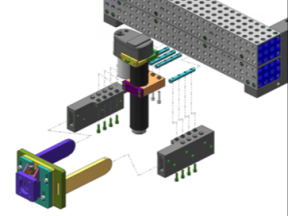 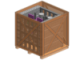 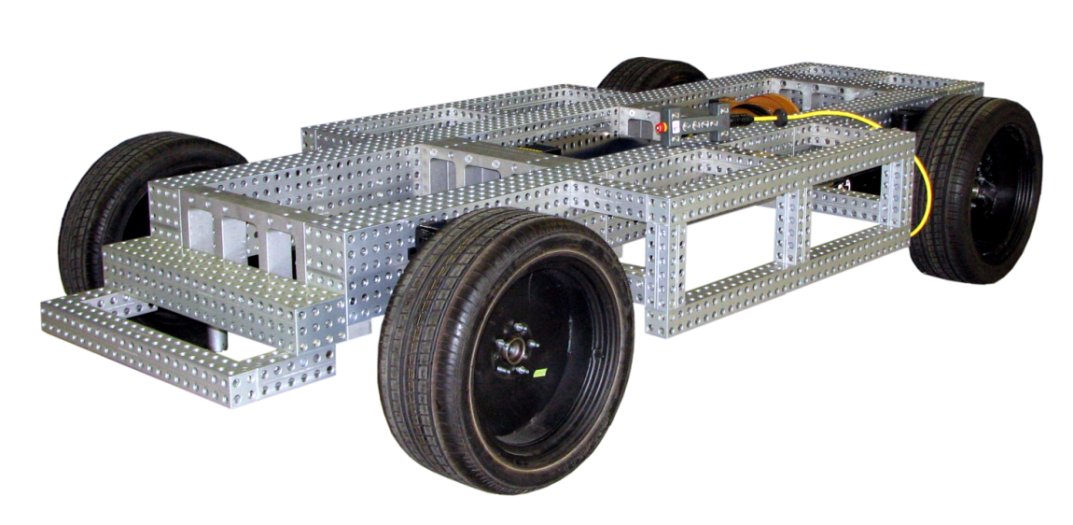 Studio Tools®: A System for Design Studios
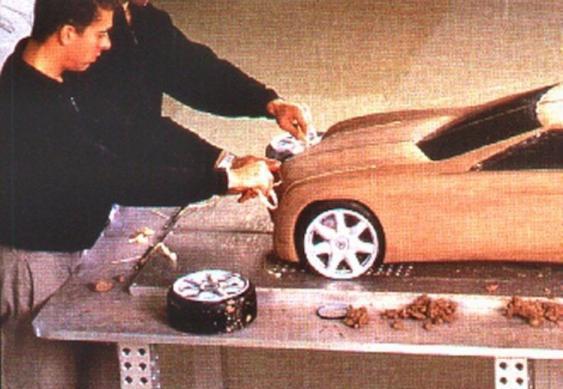 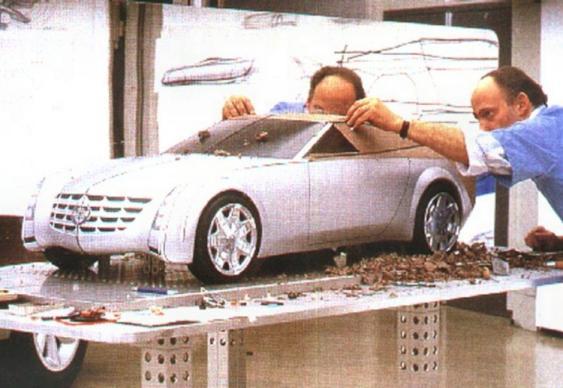 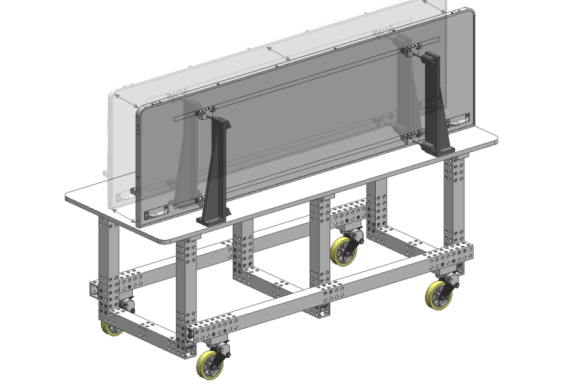 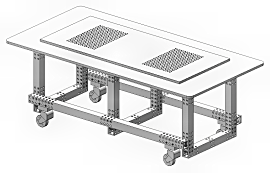 Scale Model Mirror Tables
Studio Tools®: A System for Design Studios Utilizing Common Process and Practice
Instrument Panel with Right
and Left Door Armatures,
Milling Stands and Seat
Platform.
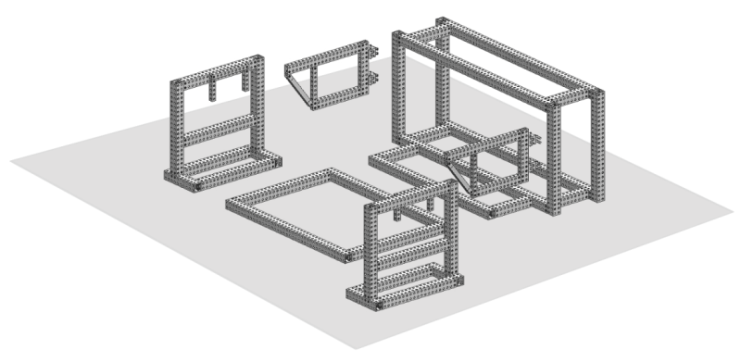 Components are Accurately Combined for Interior Buck.

Remove the door stands and the doors are fully functional.
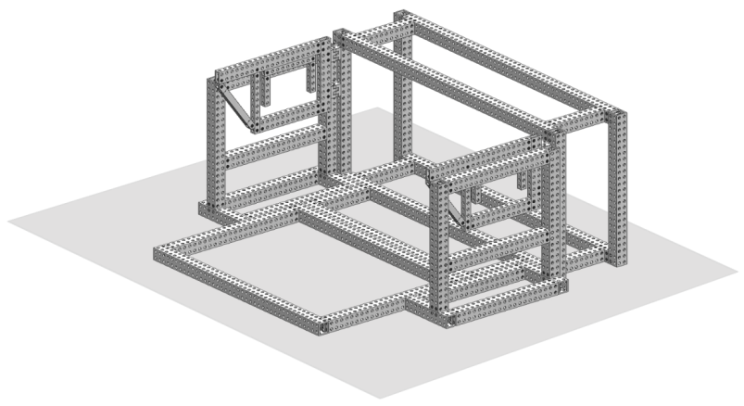 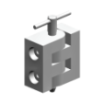 United States of America Air Force (USAF), 2008
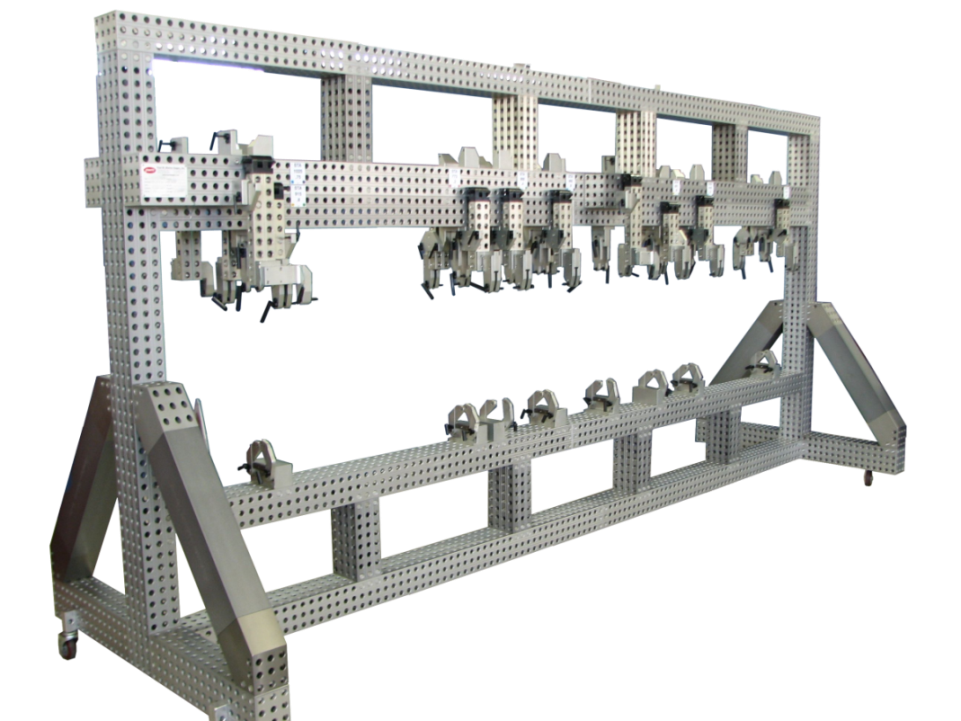 Astronetics Company, 2005
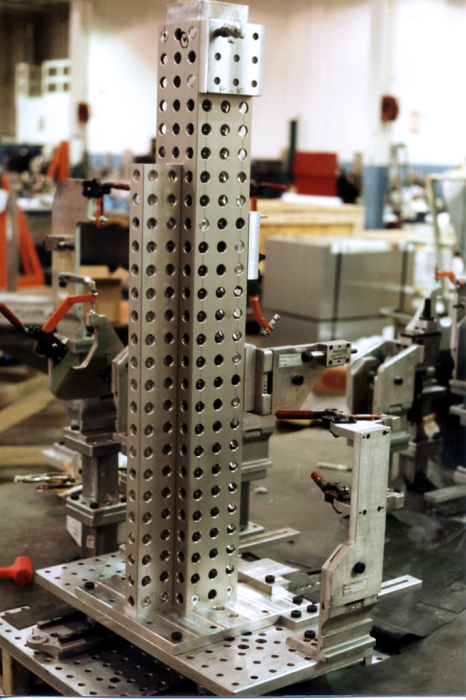 Prototype Build, 4 Units
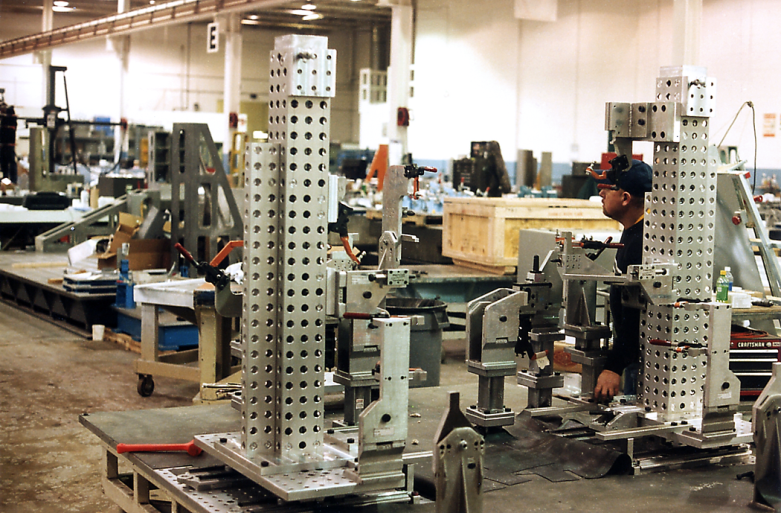 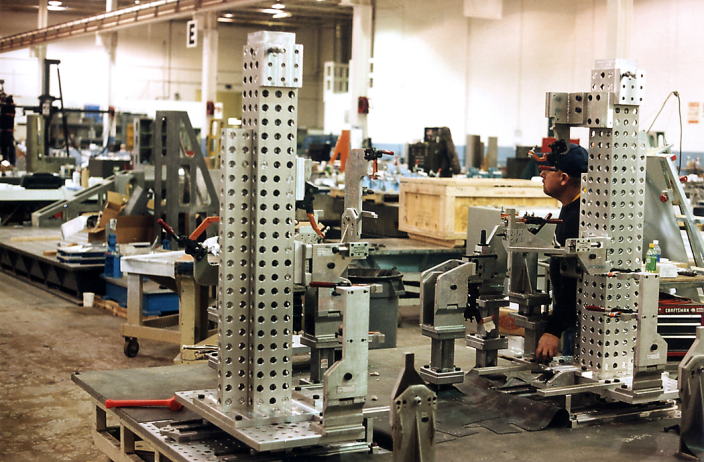 American Modular Tooling Fixture Kits
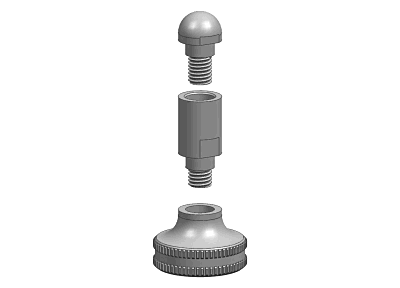 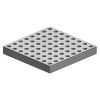 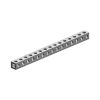 AMT is sold as individual components, as complete fixtures designed and built to your specifications and also in preconfigured kits designed to accommodate all varieties of fixturing requirements.
All kits include a storage case and the tools needed for assembly.

All American Modular Tooling Components are manufactured 100% in the USA
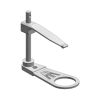 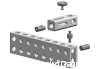 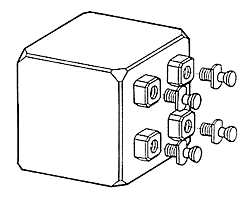 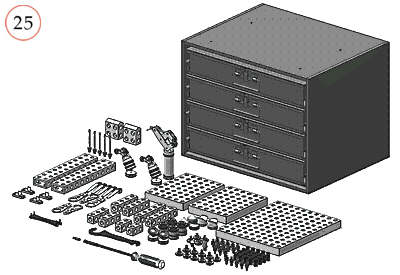 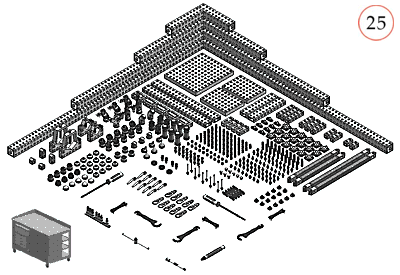 Preconfigured kits for small to large part fixturing
PROJECTED SAVINGS / Return on Investment:
PROJECTED SAVINGS / Return on Investment:
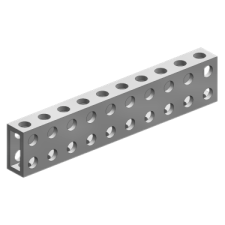 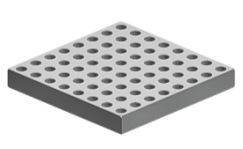 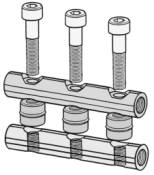 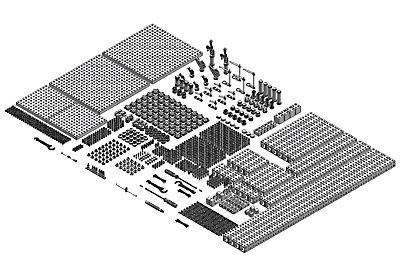 Press
American Modular Tooling:
​
Modular Tooling Keeps on Truckin', Quality Magazine, September 2021
Modular Fixturing for Clay Model Making Today, Quality Magazine, March 2020
Fixturing 101: The Sky's the Limit, Quality Magazine, July 2019
Modular Fixturing: How It Works, Quality Magazine, January 2018
Modular Tooling Evolves, Quality Magazine, April 2017
Quality 101: Modular Fixturing Takes Off, Quality Magazine, March 2009
Case Studies: A Modular Fix, Quality Magazine, June 2008
Simplicity Key to CMM Fixturing, Quality Magazine, February 2004
 American Modular Tooling Full Line Catalog
 American Modular Tooling Studio Tools Catalog

Styli and CMM Accessories:
​
Five Steps to Selecting Styli, Quality Magazine, February 2009
Probes Push CMMs Forward, Quality Magazine, May 2003
 CMM Styli and Accessories Full Line Catalog

Measurements and Standards:
​
What is Uncertainty? In Metrology, It's Truly a Deep, Sensitive Subject, Quality Magazine, May 2022
 Measurement and Standards Full Line Catalog
If you would like more information about American Modular Tooling or to schedule a demonstration please visit our web sites or contact us with any method below and we’ll be happy to assist you.
AmericanModularTooling.com
The contents of this presentation are confidential and are copyrighted by Paul W. Marino Gages, Inc. AMT and American Modular Tooling are registered trade names of Paul W. Marino Gages, Inc., use by permission only.